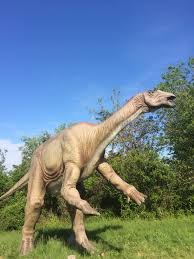 dinosaurs
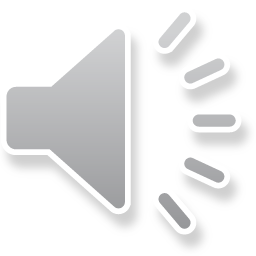 By  Jessica
dinosaurs  were all different.
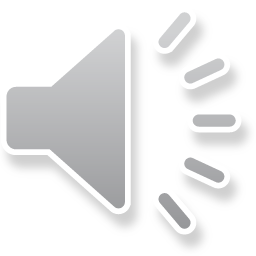 THE  T  REX  WAS BIG.
BRACHIOSAURUS  HAD  A  LONG  NECK.